Controlled Experiments
Analysis of VarianceLecture /slide deck produced by Saul Greenberg, University of Calgary, Canada
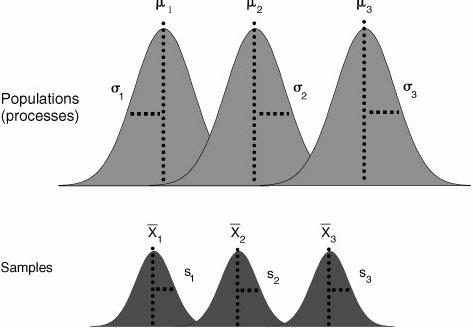 Image from : Business Excellence:  http://www.bexcellence.org/Anova.html
Notice: some material in this deck is used from other sources without permission. Credit to the original source is given if it is known,
Outline
ANOVA applications
ANOVA terminology
within and between subject designs
case studies
Analysis of Variance (Anova)
Statistical Workhorse  
supports moderately complex experimental designs and statistical analysis

Lets you examine multiple independent variables at the same time
Analysis of Variance (Anova)
Examples
There is no difference between people’s mouse typing ability on the Random, Alphabetic and Qwerty keyboard
There is no difference in the number of cavities of people aged under 12, between 12-16, and older than 16 when using Crest vs No-teeth toothpaste
Analysis of Variance (Anova)
Terminology
Factor      	 = independent variable 
Factor level = specific value of independent variable
Factor
Factor
Keyboard
Toothpaste type
Qwerty
Random
Alphabetic
Crest
No-teeth
<12
12-16
Age
>16
Factor level
Factor level
Anova terminology
Factorial design
cross combination of levels of one factor with levels of another
eg keyboard type (3) x size (2)
Cell
unique treatment combination
eg qwerty x large
Keyboard
Alphabetic
Random
Qwerty
large
Size
small
Anova terminology
Between subjects (aka nested factors)
subject assigned to only one factor level of treatment
control is general population
advantage: 
guarantees independence i.e., no learning effects
problem: 
greater variability, requires more subjects
Keyboard
Alphabetic
S41-60
Qwerty
S1-20
Random
S21-40
different subjects in each cell
Alphabetic
S1-20
Random
S1-20
Qwerty
S1-20
Anova terminology
Within subjects (aka crossed factors)
subjects assigned to all factor levels of a treatment
advantages
requires fewer subjects
subjects act as their own control
less variability as subject measures are paired
problems: 
order effects
Keyboard
same subjects in each cell
Anova terminology
Order effects
within subjects only
doing one factor level affects performance in doing the next factor level, usually through learning
Example 
learning to mouse type on any keyboard likely improves performance on the next keyboard
even if there was really no difference between keyboards: Alphabetic > Random > Qwerty performance
S1: Q then R then A
S2: Q then R then A
S3: Q then R then A
S4: Q then R then A …
Anova terminology
Counter-balanced ordering
mitigates order problem
subjects do factor levels in different orders
distributes order effect across all conditions, but does not remove them 
Works only if order effects equal between conditions
e.g., people’s performance improves when starting on Qwerty but worsens when starting on Random
S1: Q then R then A  	q >   (r < a)
S2: R then A then Q	r <<  a < q
S3: A then Q then R	a <    q < r
S4: Q then A then R…	q >   (a < r) …
Anova terminology
Mixed factor
contains both between and within subject combinations
within subjects:    keyboard type
between subjects: size
Keyboard
Qwerty
Alphabetic
Random
Large
S1-20
S1-20
S1-20
Size
S21-40
Small
S21-40
S21-40
Single Factor Analysis of Variance
Compare means between two or more factor levels within a single factor
example:
independent variable (factor): keyboard
dependent variable: mouse-typing speed
Keyboard
Keyboard
Alphabetic
Alphabetic
Random
Random
Qwerty
Qwerty
S1:    25 secs
S2:    29
…
S20: 33
S1:   40 secs
S2:   55
…
S20:  43
S1:    25 secs
S2:    29
…
S20: 33
S21:   40 secs
S22:   55
…
S40:   33
S1:   41 secs
S2:   54
…
S20: 47
S51:   17 secs
S52:   45
…
S60:   23
between subject design
within subject design
Anova
Compares relationships between many factors

In reality, we must look at multiple variables to understand what is going on
Provides more informed results
considers the interactions between factors
Anova Interactions
Example interaction
typists are:
 faster on Qwerty-large keyboards
 slower on the Alpha-small
 same on all other keyboards is the same
cannot simply say that one layout is best without talking about size
Random
Alpha
Qwerty
S21-S30
S11-S20
S1-S10
large
S51-S60
S41-S50
S31-S40
small
Anova Interactions
Example interaction
typists are faster on Qwerty than the other keyboards
non-typists perform the same across all keyboards
cannot simply say that one keyboard is best without talking about typing ability
Random
Alpha
Qwerty
S21-S30
S11-S20
S1-S10
non-typist
S51-S60
S41-S50
S31-S40
typist
Anova - Interactions
Example: 
t-test: crest vs no-teeth
subjects who use crest have fewer cavities
interpretation: recommend crest
5
Statistically different
cavities
0
crest
no-teeth
age >14
5
age 7-14
cavities
age 0-6
0
crest
no-teeth
Anova - Interactions
Example: 
anova: toothpaste x age
subjects 14 or less have fewer cavities with crest.
subjects older than 14 have fewer cavities with no-teeth.
interpretation: the sweet taste of crest
 makes kids use it more
repels older folks
Statistically different
Anova case study
The situation
text-based menu display for large telephone directory
names listed as a range within a selectable menu item
users navigate menu until unique names are reached
1) Arbor	- Kalmer
2) Kalmerson	- Ulston
3) Unger	- Zlotsky
1) Arbor	- Farquar
2) Farston	- Hoover
3) Hover	- Kalmer
…
1) Horace    - Horton
2) Hoster, James
3) Howard, Rex
Anova case study
The problem
we can display these ranges in several possible ways
expected users have varied computer experiences
General question
which display method is best for particular classes of user expertise?
Range Delimeters
Full
Lower
Upper
-- (Arbor)
1) Barney
2) Dacker
3) Estovitch
4) Kalmer
5) Moreen
6) Praleen
7) Sageen
8) Ulston
9) Zlotsky
1) Arbor
2) Barrymore
3) Danby
4) Farquar
5) Kalmerson
6) Moriarty
7) Proctor
8) Sagin
9) Unger
--(Zlotsky)
1) Arbor	- Barney
2) Barrymore	- Dacker
3) Danby	- Estovitch
4) Farquar	- Kalmer
5) Kalmerson	- Moreen
6) Moriarty	- Praleen
7) Proctor	- Sageen
8) Sagin	- Ulston
9) Unger	- Zlotsky
Range Delimeters
Full
Lower
Upper
-- (Arbor)
1) Barney
2) Dacker
3) Estovitch
4) Kalmer
5) Moreen
6) Praleen
7) Sageen
8) Ulston
9) Zlotsky
1) Arbor
2) Barrymore
3) Danby
4) Farquar
5) Kalmerson
6) Moriarty
7) Proctor
8) Sagin
9) Unger
--(Zlotsky)
1) Arbor	- Barney
2) Barrymore	- Dacker
3) Danby	- Estovitch
4) Farquar	- Kalmer
5) Kalmerson	- Moreen
6) Moriarty	- Praleen
7) Proctor	- Sageen
8) Sagin	- Ulston
9) Unger	- Zlotsky
None
Truncation
1) A	- Barn
2) Barr	- Dac
3) Dan	- E
4) F	- Kalmerr
5) Kalmers	- More
6) Mori	- Pra
7) Pro	- Sage
8) Sagi	- Ul
9) Un	- Z
1) A
2) Barr
3) Dan
4) F
5) Kalmers
6) Mori
7) Pro
8) Sagi
9) Un
--(Z)
-- (A)
1) Barn
2) Dac
3) E
4) Kalmera
5) More
6) Pra
7) Sage
8) Ul
9) Z
Truncated
Span
as one descends the menu hierarchy, name suffixes become similar
Span
Wide Span
Narrow Span
1) Danby
2) Danton
3) Desiran
4) Desis
5) Dolton
6) Dormer
7) Eason
8) Erick
9) Fabian
--(Farquar)
1) Arbor
2) Barrymore
3) Danby
4) Farquar
5) Kalmerson
6) Moriarty
7) Proctor
8) Sagin
9) Unger
--(Zlotsky)
Truncated
Not Truncated
narrow
wide
narrow
wide
Novice
S1-8
S1-8
S1-8
S1-8
Full
Expert
S9-16
S9-16
S9-16
S9-16
Novice
S17-24
S17-24
S17-24
S17-24
Upper
Expert
S25-32
S25-32
S25-32
S25-32
Novice
S33-40
S33-40
S33-40
S33-40
Lower
Expert
S40-48
S40-48
S40-48
S40-48
Null Hypothesis
six menu display systems based on combinations of truncation and range delimiter methods do not differ significantly from each other as measured by people’s scanning speed and error rate
menu span and user experience has no significant effect on these results
2 level (truncation)  x2 level (menu span) x2 level (experience) x3 level (delimiter)
Statistical results
Scanning speed
F-ratio.	p
Range delimeter (R)	2.2*	<0.5
Truncation (T)	0.4
Experience (E)	5.5*	<0.5
Menu Span (S)	216.0**	<0.01
RxT	0.0
RxE	1.0
RxS	3.0
TxE	1.1
Trunc. X Span	14.8*	<0.5
ExS	1.0
RxTxE	0.0
RxTxS	1.0
RxExS	1.7
TxExS	0.3
RxTxExS	0.5
6
truncated
not truncated
speed
4
wide
narrow
Statistical results
Scanning speed: 
Truncation x Span			Main effects (means)
Results on Selection time
Full range delimiters slowest
Truncation has very minor effect on time: ignore
Narrow span menus are slowest
Novices are slower
Full	Lower	Upper
Full	----	1.15*	1.31*
Lower		----	0.16
Upper			----

Span:	  Wide	4.35
	  Narrow	5.54

Experience	  Novice	5.44
	  Expert	4.36
Statistical results
F-ratio.	p
Range delimeter (R)	3.7*	<0.5
Truncation (T)	2.7
Experience (E)	5.6*	<0.5
Menu Span (S)	77.9**	<0.01
RxT	1.1
RxE	4.7*	 <0.5
RxS	5.4*	 <0.5
TxE	1.2
TxS	1.5	
ExS	2.0
RxTxE	0.5
RxTxS	1.6
RxExS	1.4
TxExS	0.1
RxTxExS	0.1
Error rate
16
errors
expert
0
full
upper
lower
Statistical results
Error rates
Range x Experience		Range x SpanResults on Errors
more errors with lower range delimiters at narrow span
truncation has no effect on errors
novices have more errors at lower range delimiter
lower
16
full
novice
upper
errors
0
wide
narrow
Conclusions
Upper range delimiter is best
Truncation up to the implementers
Keep users from descending the menu hierarchy
Experience is critical in menu displays
You now know
Anova terminology
factors, levels, cells
factorial design
between, within, mixed designs

Exercise:
find a paper in CHI proceedings that uses Anova 
draw the Anova table, and state
dependant variables
independant variables / factors 
factor levels
between/within subject design
Primary Sources
This slide deck includes an example from the paper
Comparison of menu displays for ordered lists. Greenberg, S. and Witten, I. In Proc Canadian Information Processing Society National Conference, Calgary, Alberta, May (1984)
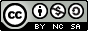 Permissions
You are free:
to Share — to copy, distribute and transmit the work
to Remix — to adapt the work

Under the following conditions:
Attribution — You must attribute the work in the manner specified by the author (but not in any way that suggests that they endorse you or your use of the work) by citing: 
“Lecture materials by Saul Greenberg, University of Calgary, AB, Canada. http://saul.cpsc.ucalgary.ca/saul/pmwiki.php/HCIResources/HCILectures”
Noncommercial — You may not use this work for commercial purposes, except to assist one’s own teaching and training within commercial organizations.
Share Alike — If you alter, transform, or build upon this work, you may distribute the resulting work only under the same or similar license to this one.

With the understanding that:
Not all material have transferable rights — materials from other sources which are included here are cited 
Waiver — Any of the above conditions can be waived if you get permission from the copyright holder.
Public Domain — Where the work or any of its elements is in the public domain under applicable law, that status is in no way affected by the license.
Other Rights — In no way are any of the following rights affected by the license:
Your fair dealing or fair use rights, or other applicable copyright exceptions and limitations;
The author's moral rights;
Rights other persons may have either in the work itself or in how the work is used, such as publicity or privacy rights.
Notice — For any reuse or distribution, you must make clear to others the license terms of this work. The best way to do this is with a link to this web page.
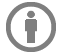 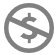 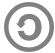